La adquisición del lenguaje
Integrantes
Jimena Guadalupe Charles Hernández 
Larissa Elizabeth Dávila Patlán
Fátima Araminda García Samaniego
Karla Carolina García Saucedo
Luisa Lucia Hernández Cruz
Karla Cecilia Martínez Espinosa 
Gabriela Guadalupe Rodríguez Díaz
AUTORES
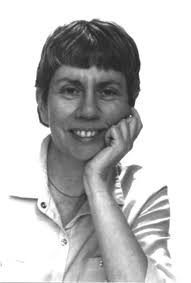 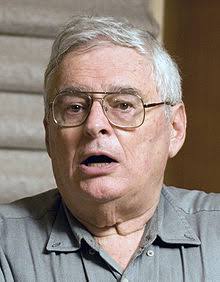 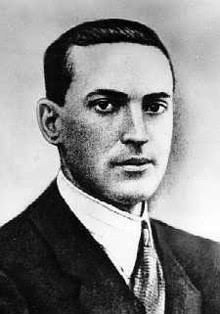 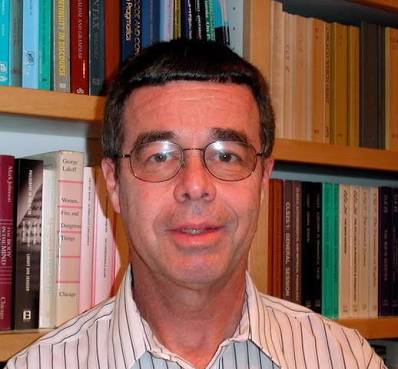 Rosch
Fodor
Langacker
Vigotsky
Chomsky
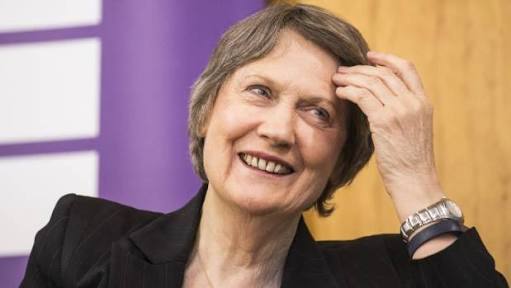 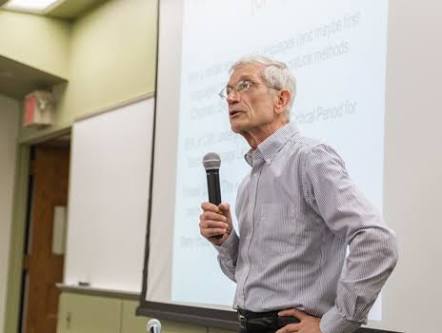 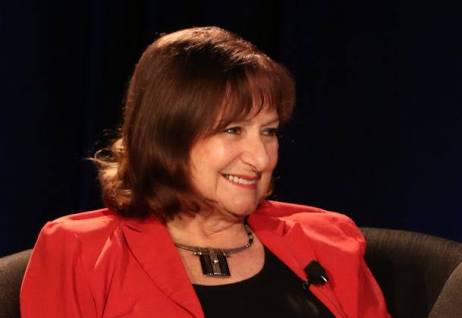 Clark
Karmiloff
Markman
Reporte de Lectura #2 
El lenguaje y los problemas del conocimiento
Conferencia 2 Páginas 49-60 
Comienza hablando sobre el orden que deben tener algunas oraciones, después el científico realiza una hipótesis sobre los pronombres, que al final resulta ser falsa. 
Un pronombre debe estar libre en su dominio, esto es válido para las lenguas humanas en general, pertenece a un componente de la teoría lingüística, llamado teoría del ligamiento (Binding Theory), que trata de las conexiones entre sintagmas nominales, que tienen que ver con propiedades semánticas, tales como la dependencia referencial, incluyendo la conexión que hay entre un pronombre y su antecedente. Esta teoría que tiene propiedades interesantes, sólo comprendidas parcialmente, trata de una de las subpartes de la facultad del lenguaje. Este subsistema actúa en reciprocidad con otros para producir un conjunto de fenómenos lingüísticos complejos. 
 Durante las jornadas de observación de los semestres pasados pude darme cuenta de que el lenguaje no es fácil de desarrollar en los niños de nivel preescolar, muchas veces tienen la idea sobre algo que hicieron, pero no lo estructuran de la mejor manera, y claro que es normal, puesto que es un proceso que lleva tiempo, incluso en la juventud hay ocasiones que no sabemos cuál es la manera correcta para decir lo que deseamos, o existen dudas sobre cómo se escriben algunas oraciones. Este tipo de lecturas nos abre un panorama general de todo este tipo de situaciones a las que nos enfrentaremos en días futuros. 
Las lenguas formales son construidas para facilitar operaciones computacionales tales como la inferencia. Pero todo indica que las lenguas humanas no siguen los principios habituales en la lógica moderna, sino que se atienen a la clásica concepción aristotélica de que una oración tiene un sujeto y un predicado (como lo conoces comúnmente), donde el predicado puede ser complejo; puede consistir en un verbo y su objeto, o un verbo y un complemento oracional. Esta simetría constituye una propiedad del lenguaje humano, pero no una propiedad necesaria del lenguaje. 
A medida que la lengua se desarrolla en la mente/cerebro, el niño llega a hacer suyo el principio de que un verbo transitivo y un objeto forman un sintagma, como cuestión de necesidad biológica, determina la interpretación de oraciones, mediante un proceso computacional de inferencia inconsciente. 
Definición de sintagma: Es una palabra o un grupo de palabras que se articula en torno a un núcleo y que tiene función sintáctica. 
Después nos manejan otros ejemplos sobre la construcción de oraciones con verbos complejos con el elemento causativo. Sinceramente ese apartado ha sido complicado de entender, sin embargo, estoy de acuerdo que el orden del sujeto y el verbo es bastante libre en el español. La facultad de lenguaje del niño forma una lengua, un sistema computacional de cierta clase que suministra representaciones estructuradas de expresiones lingüísticas que determinan su sonido y su significado. Para esto se atraviesa por una serie de procesos, primero nos referimos a los datos que los niños pueden identificar, es así como se crea una facultad de lenguaje que te aproxima al dominio de la lengua, para finalmente dar expresiones bien estructuradas. 
La gramática universal se propone formular los principios que rigen la operación de la facultad del lenguaje. 
La tarea de descripción es ya difícil, pero la tarea de explicación, que desarrolla la gramática universal, es mucho más dura y supone un reto mayor. A nivel explicativo es necesario mostrar cómo los fenómenos pueden ser derivados de principios invariables, una vez los parámetros estén establecidos.